Linked list visualized
[1, 8, 4, 7]
data: 8
data: 4
data: 7
data: 1
head
next:
next:
next: null
next:
Look at code
Iterating through a linked list
data: 8
data: 4
data: 7
data: 1
head
next:
next:
next: null
next:
How can we iterate through a linked list?
Iterating through a linked list
data: 8
data: 4
data: 7
data: 1
head
next:
next:
next: null
next:
finger
Use a variable starting at the head and move it down the list
Iterating through a linked list
data: 8
data: 4
data: 7
data: 1
head
next:
next:
next: null
next:
finger
Use a variable starting at the head and move it down the list
How will we know when we’re at the end?
Iterating through a linked list: printing it
data: 8
data: 4
data: 7
data: 1
head
next:
next:
next: null
next:
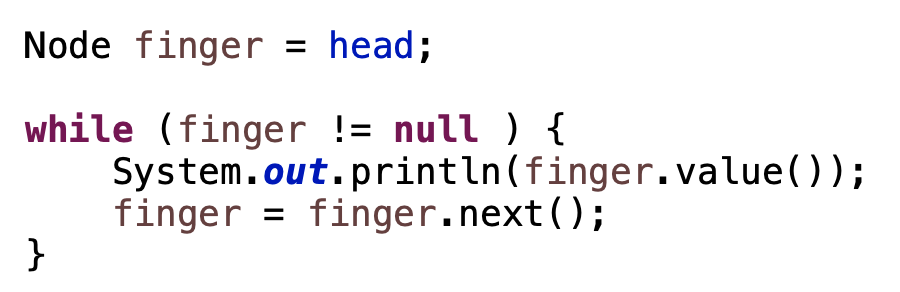 Iterating through a linked list: printing it
data: 8
data: 4
data: 7
data: 1
head
next:
next:
next: null
next:
finger
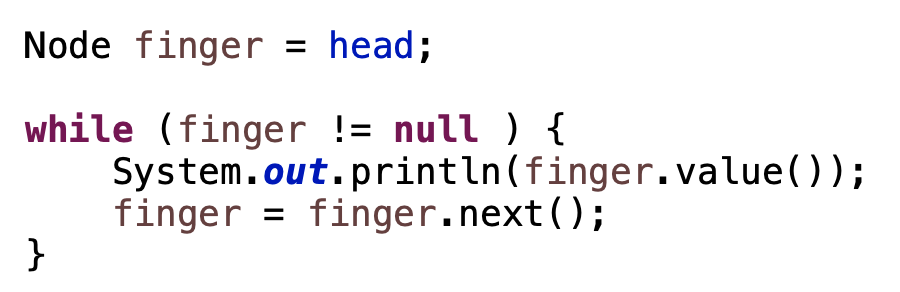 Iterating through a linked list: printing it
data: 8
data: 4
data: 7
data: 1
head
next:
next:
next: null
next:
finger
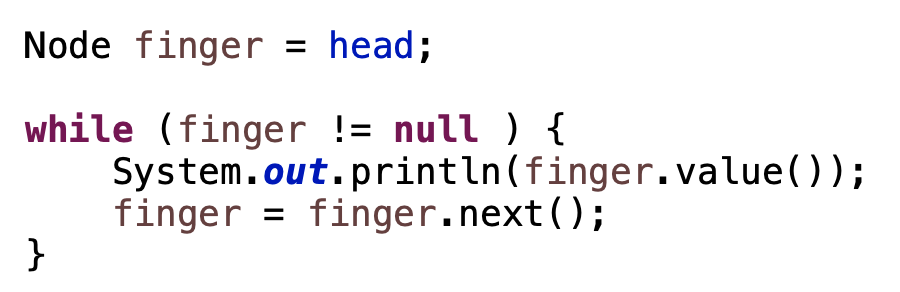 Iterating through a linked list: printing it
data: 8
data: 4
data: 7
data: 1
head
next:
next:
next: null
next:
1
finger
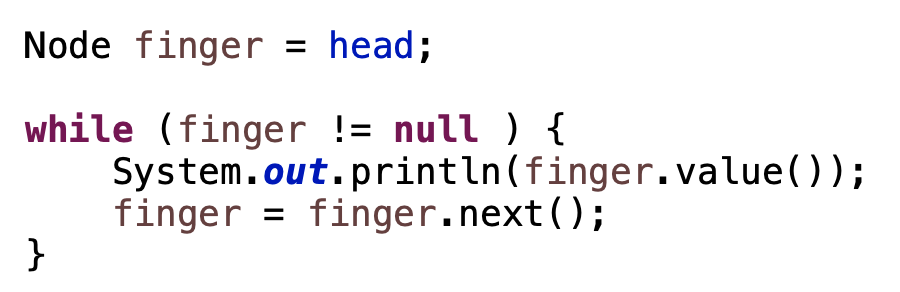 Iterating through a linked list: printing it
data: 8
data: 4
data: 7
data: 1
head
next:
next:
next: null
next:
1
finger
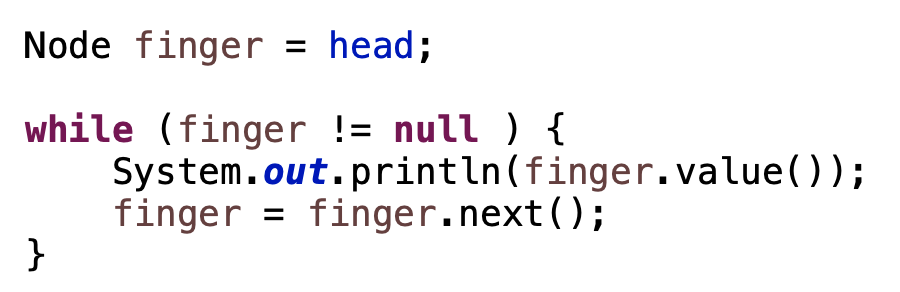 Iterating through a linked list: printing it
data: 8
data: 4
data: 7
data: 1
head
next:
next:
next: null
next:
1
8
finger
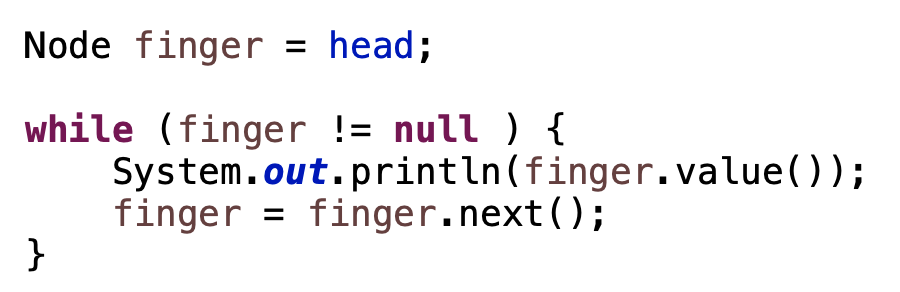 Iterating through a linked list: printing it
data: 8
data: 4
data: 7
data: 1
head
next:
next:
next: null
next:
finger
1
8
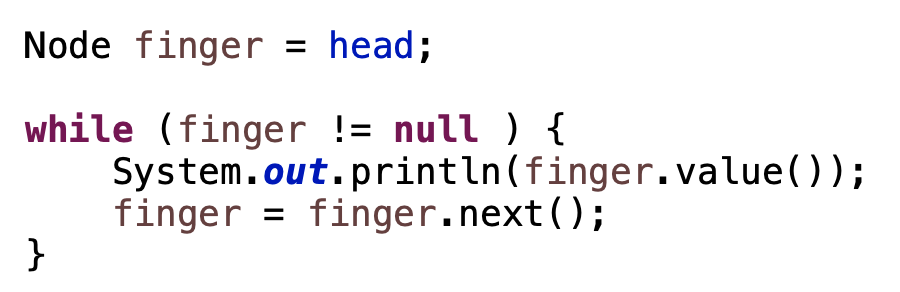 Iterating through a linked list: printing it
data: 8
data: 4
data: 7
data: 1
head
next:
next:
next: null
next:
finger
1
8
4
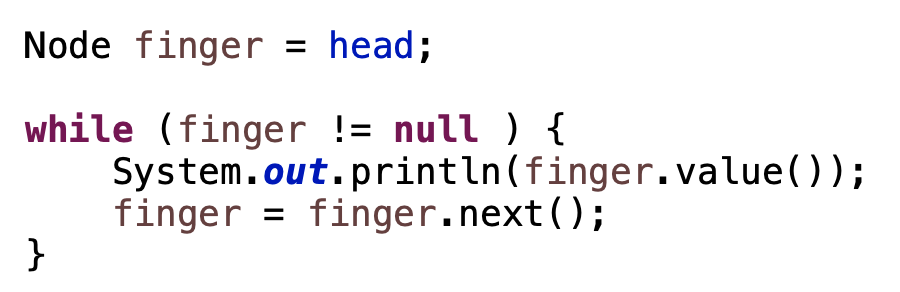 Iterating through a linked list: printing it
data: 8
data: 4
data: 7
data: 1
head
next:
next:
next: null
next:
finger
1
8
4
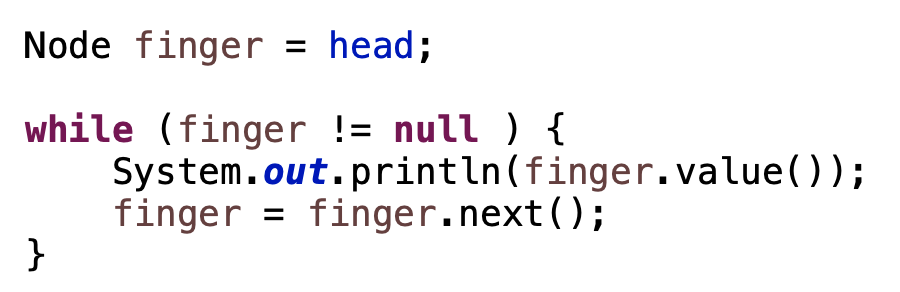 Iterating through a linked list: printing it
data: 8
data: 4
data: 7
data: 1
head
next:
next:
next: null
next:
finger
1
8
4
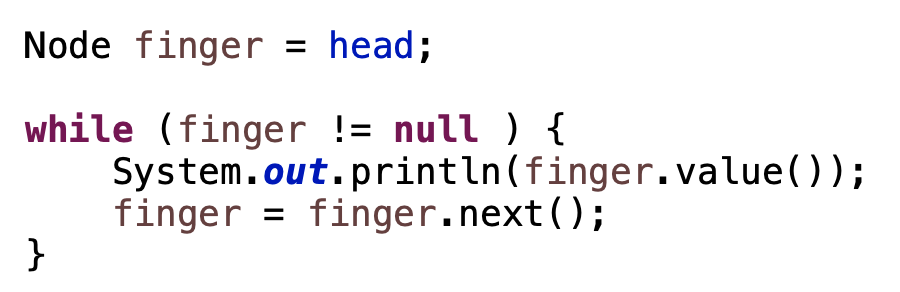 Iterating through a linked list: printing it
data: 8
data: 4
data: 7
data: 1
head
next:
next:
next: null
next:
finger
1
8
4
7
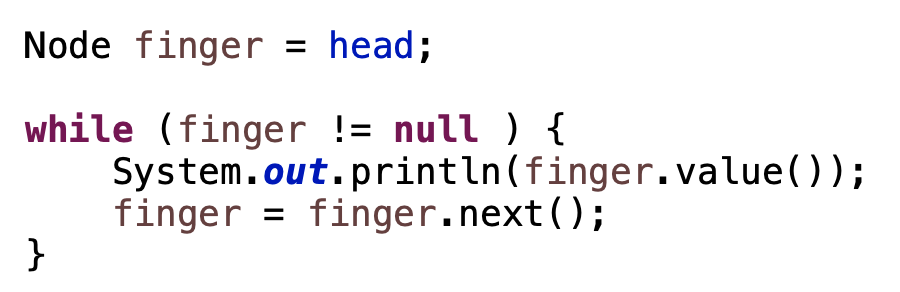 Iterating through a linked list: printing it
data: 8
data: 4
data: 7
data: 1
head
next:
next:
next: null
next:
finger:null
1
8
4
7
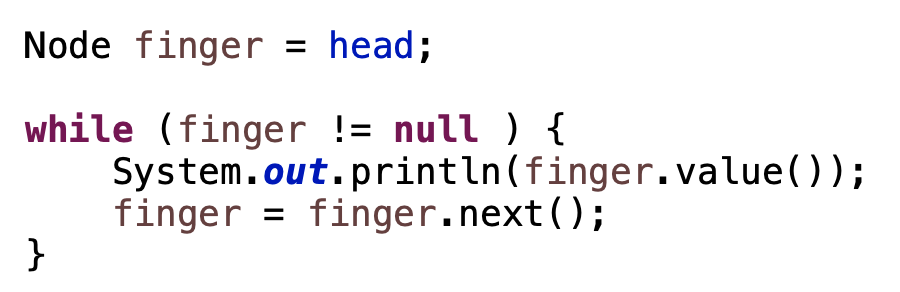 Iterating through a linked list: printing it
data: 8
data: 4
data: 7
data: 1
head
next:
next:
next: null
next:
finger:null
1
8
4
7
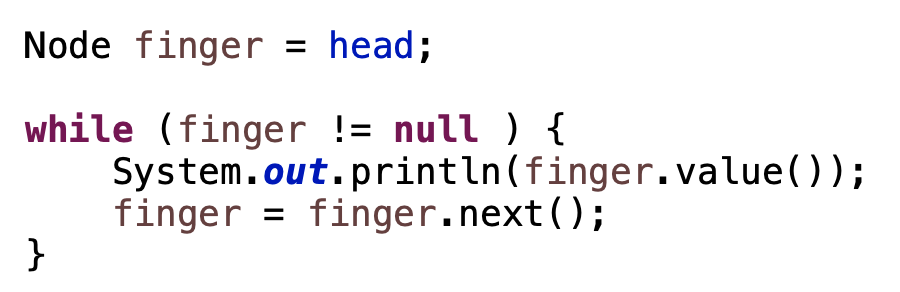 Checking if a value is in the list
data: 8
data: 4
data: 7
data: 1
head
next:
next:
next: null
next:
Write a method contains that takes a value as input and returns a boolean indicating whether or not the linked list contains that value:
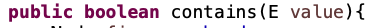 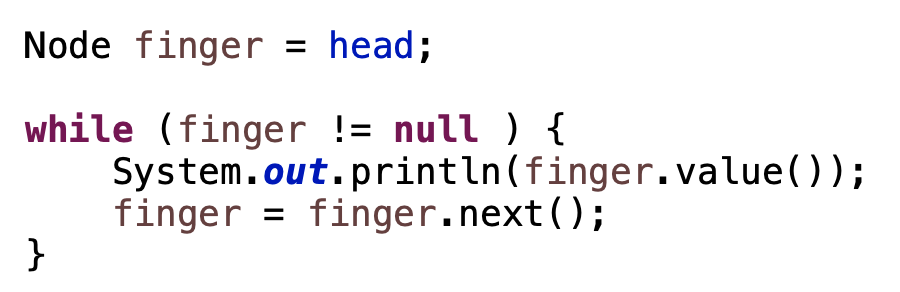 Adding to the end
[1, 8, 4, 7]
data: 8
data: 4
data: 7
data: 1
head
next:
next:
next: null
next:
How can we add a value to the end of the list?
Adding to the end: add 9 to the end
[1, 8, 4, 7]
data: 8
data: 4
data: 7
data: 1
head
next:
next:
next: null
next:
finger
find the end of the list
How do we know we’re at the end?
Adding to the end: add 9 to the end
[1, 8, 4, 7]
data: 8
data: 4
data: 7
data: 1
head
next:
next:
next: null
next:
finger
find the end of the list
finger.next() == null
Adding to the end: add 9 to the end
[1, 8, 4, 7]
data: 8
data: 4
data: 7
data: 9
data: 1
head
next:
next:
next: null
next: null
next:
finger
create a new node and add it to the end
Adding to the end: add 9 to the end
[1, 8, 4, 7]
data: 8
data: 4
data: 7
data: 9
data: 1
head
next:
next:
next:
next: null
next:
finger
create a new node and add it to the end
Adding to the end: add 9 to the end
[1, 8, 4, 7]
data: 8
data: 4
data: 7
data: 9
data: 1
head
next:
next:
next:
next: null
next:
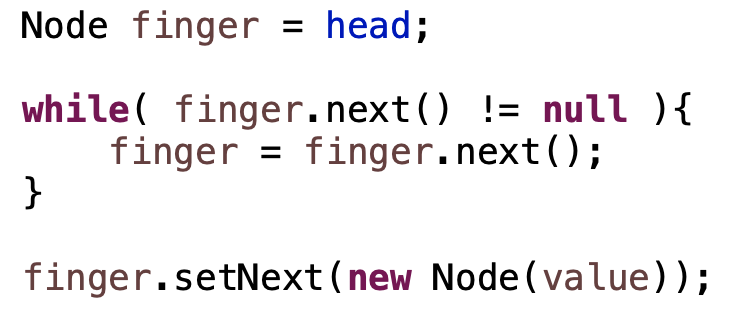 finger
Adding to the end
[1, 8, 4, 7]
data: 8
data: 4
data: 7
data: 1
head
next:
next:
next: null
next:
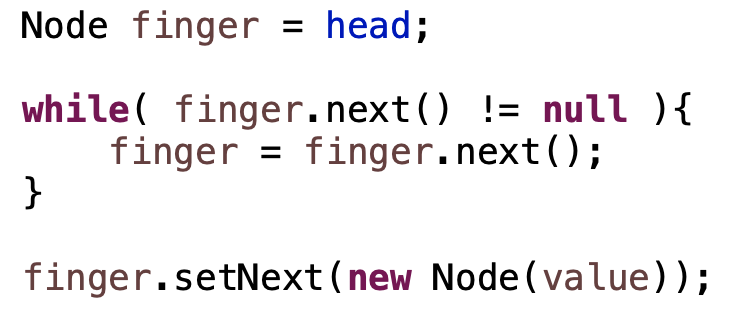 Any special cases we need to handle?
Adding to the end
[1, 8, 4, 7]
What would happen here?
head: null
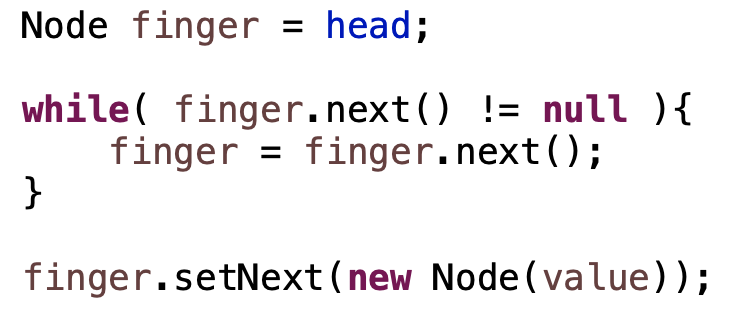 [Speaker Notes: null pointer exception!]
Adding to the end
[1, 8, 4, 7]
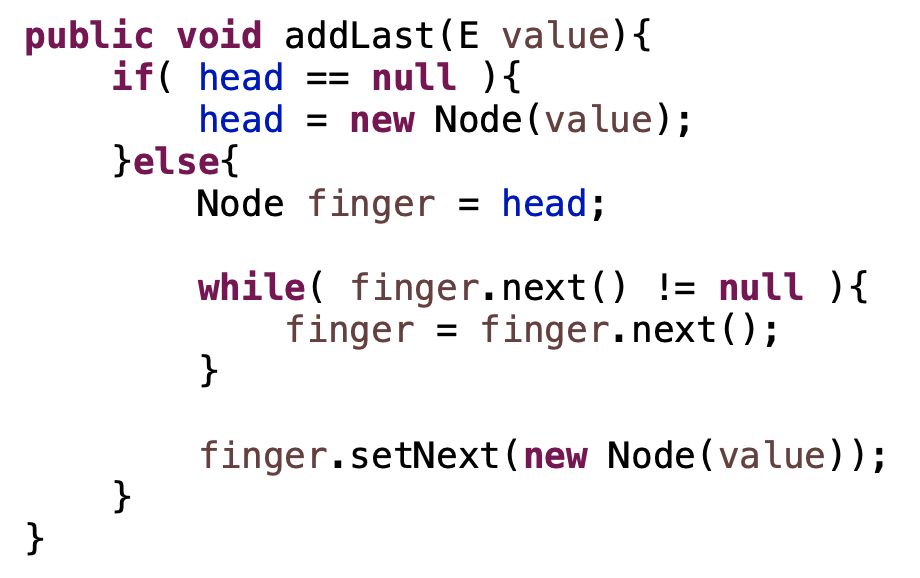 head: null
Removing a value
[1, 8, 4, 7]
data: 8
data: 4
data: 7
data: 1
head
next:
next:
next: null
next:
How can we we remove a value from the list?
Removing a value: remove 4
[1, 8, 4, 7]
data: 8
data: 4
data: 7
data: 1
head
next:
next:
next: null
next:
finger
Find it
Removing a value: remove 4
[1, 8, 4, 7]
data: 8
data: 4
data: 7
data: 1
head
next:
next:
next: null
next:
prev
finger
Need the node before it too!
Removing a value: remove 4
[1, 8, 4, 7]
data: 8
data: 4
data: 7
data: 1
head
next:
next:
next: null
next:
prev
finger
splice it out
Removing a value: remove 4
[1, 8, 4, 7]
data: 8
data: 4
data: 7
data: 1
head
next:
next:
next: null
next:
prev
finger
splice it out
Removing a value: remove 4
[1, 8, 4, 7]
data: 8
data: 7
data: 1
head
next:
next: null
next:
prev
splice it out
Removing a value
data: 8
data: 4
data: 7
data: 1
head
next:
next:
next: null
next:
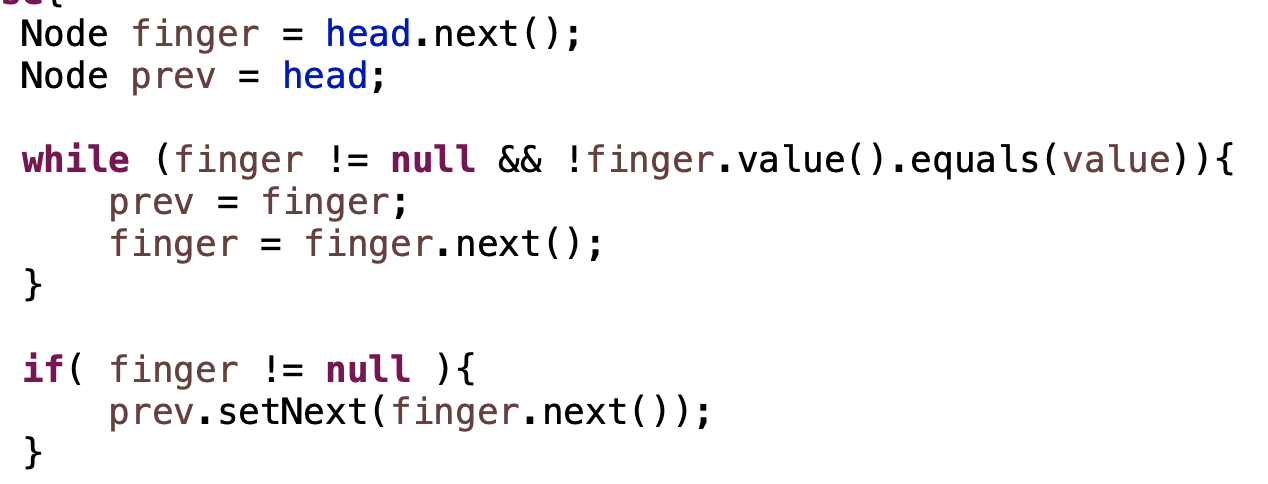 Removing a value
data: 8
data: 4
data: 7
data: 1
head
next:
next:
next: null
next:
prev
finger
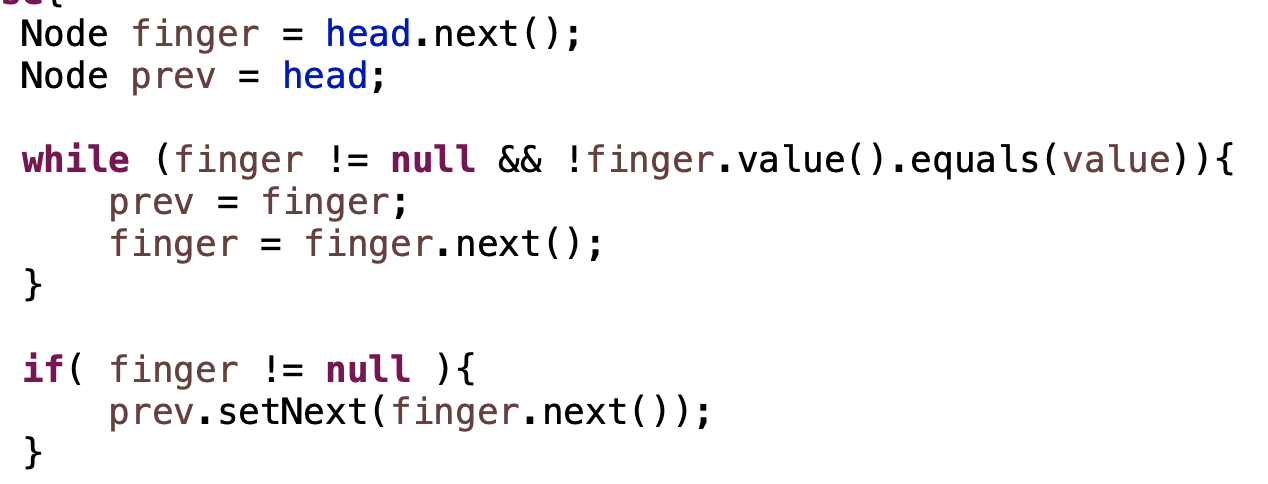 Removing a value
data: 8
data: 4
data: 7
data: 1
head
next:
next:
next: null
next:
prev
finger
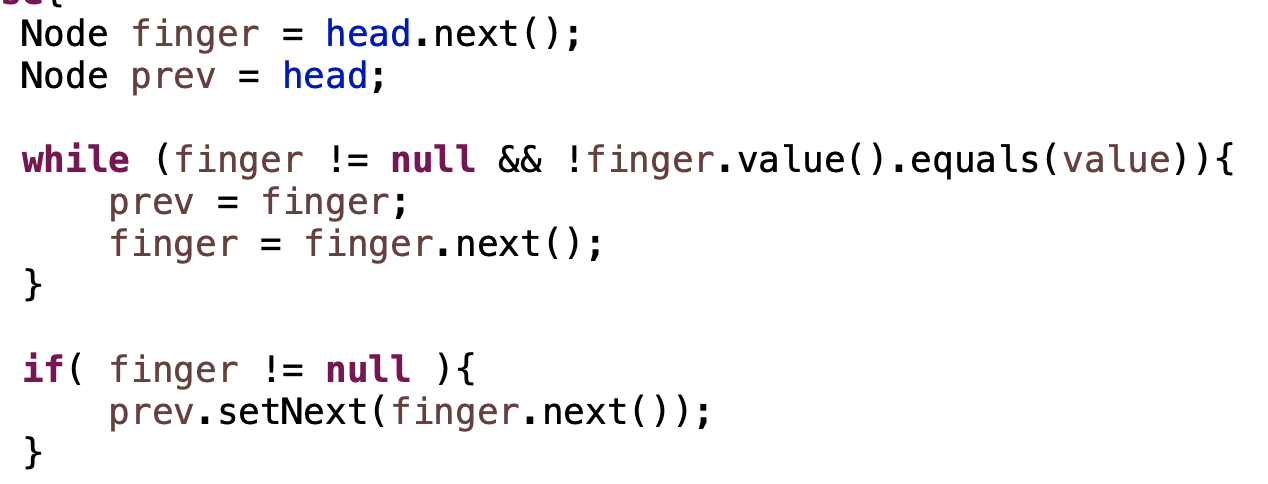 Removing a value
data: 8
data: 4
data: 7
data: 1
head
next:
next:
next: null
next:
prev
finger
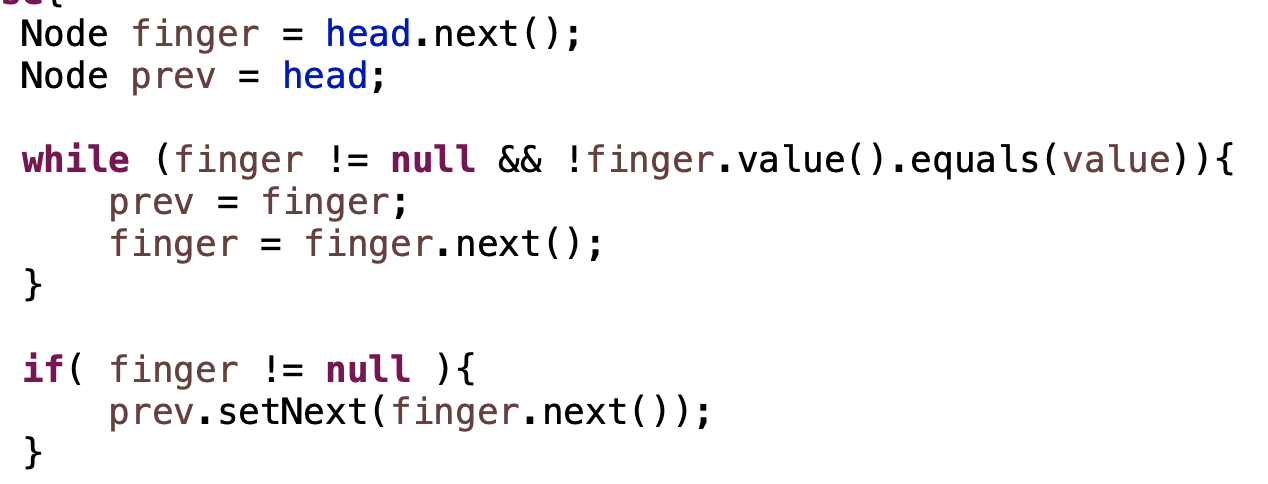 Removing a value
data: 8
data: 4
data: 7
data: 1
head
next:
next:
next: null
next:
prev
finger
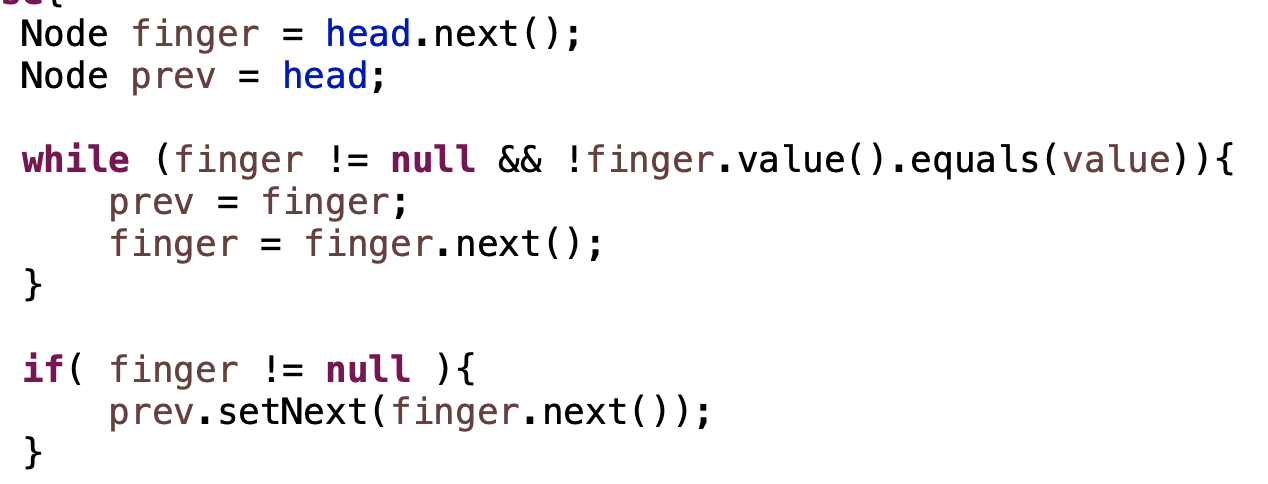 Removing a value
data: 8
data: 4
data: 7
data: 1
head
next:
next:
next: null
next:
prev
finger
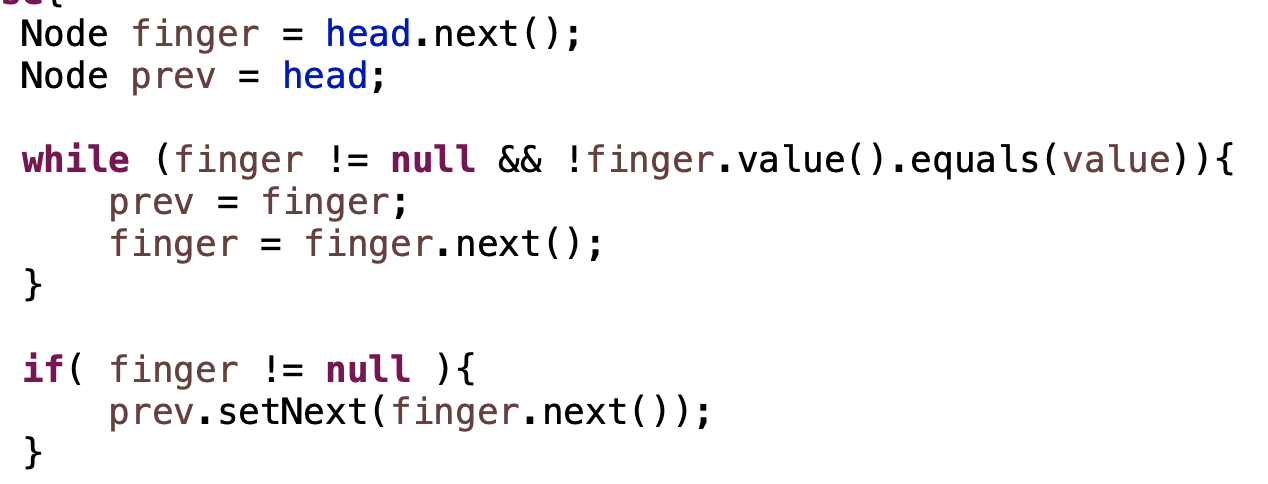 Removing a value
data: 8
data: 4
data: 7
data: 1
head
next:
next:
next: null
next:
prev
finger
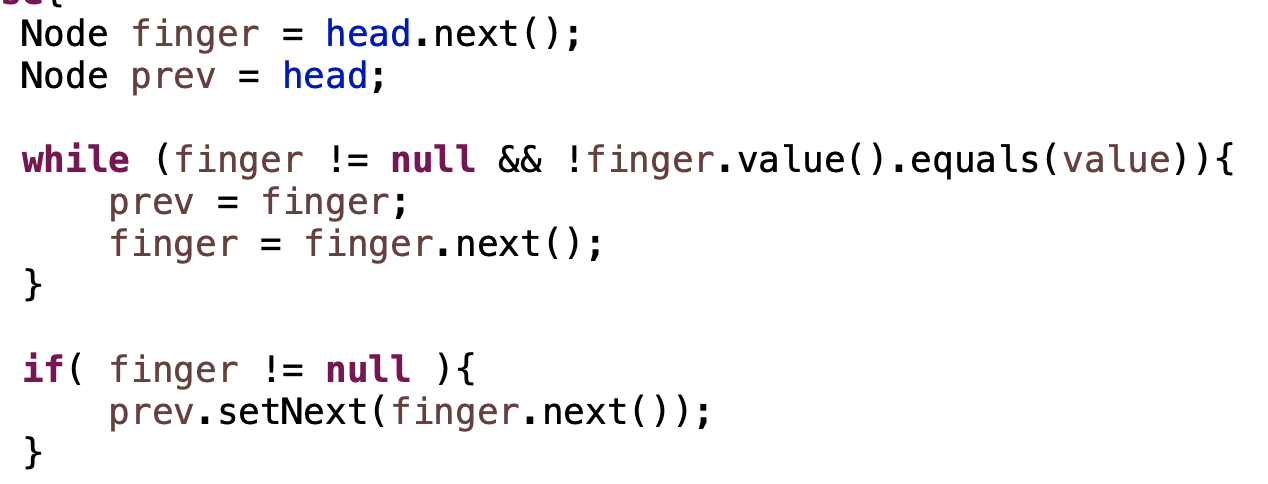 When would finger be null?
Removing a value
data: 8
data: 4
data: 7
data: 1
head
next:
next:
next: null
next:
prev
finger
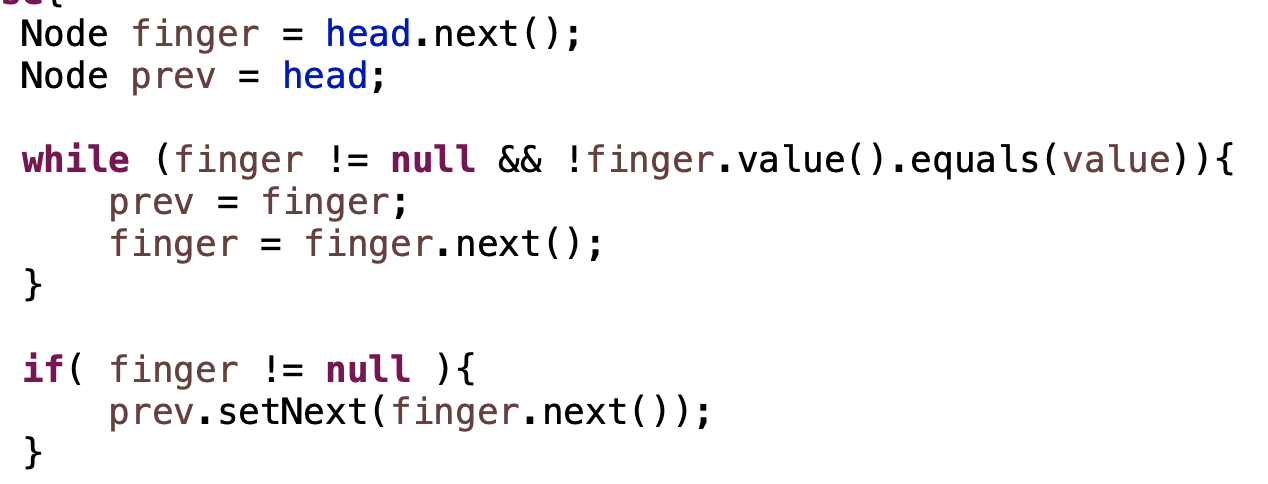 Removing a value
data: 8
data: 4
data: 7
data: 1
head
next:
next:
next: null
next:
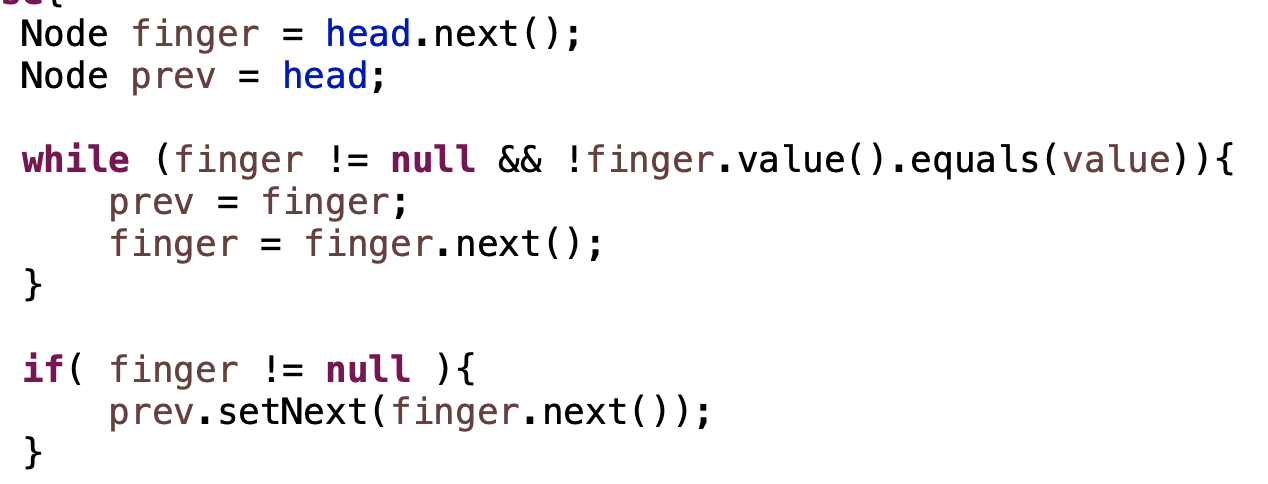 Any special cases we need to handle?
Removing a value
head: null
What would happen here?
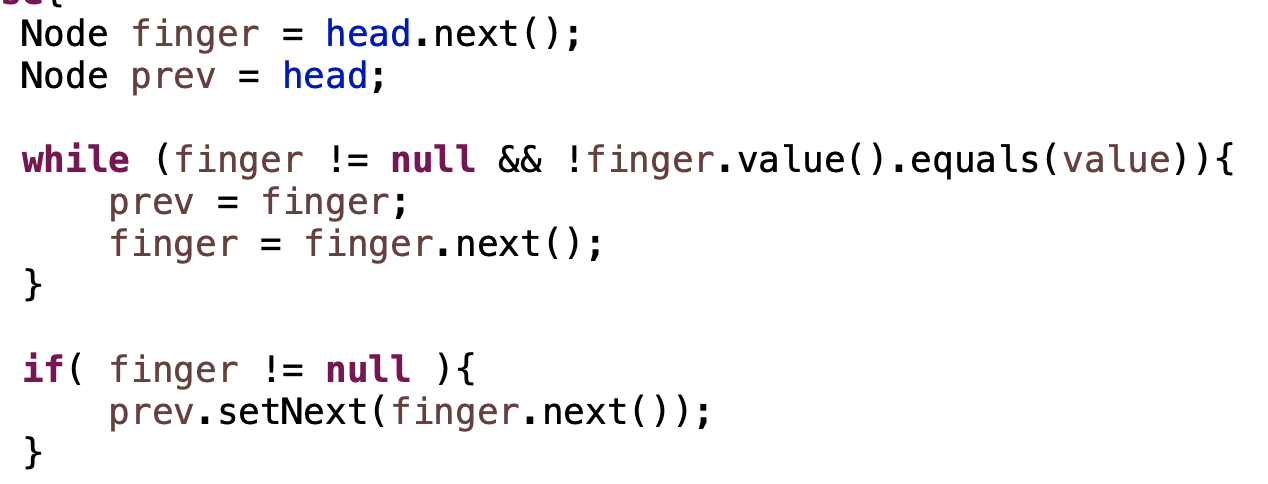 Removing a value
data: 8
data: 4
data: 7
data: 1
head
next:
next:
next: null
next:
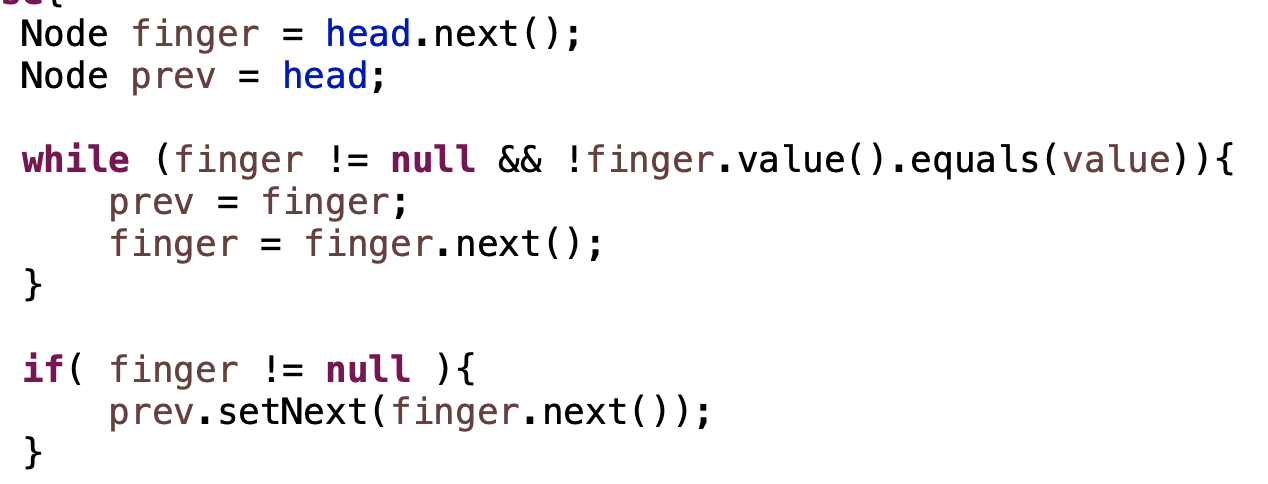 Any  other special cases we need to handle?
Removing a value
data: 8
data: 4
data: 7
data: 1
head
next:
next:
next: null
next:
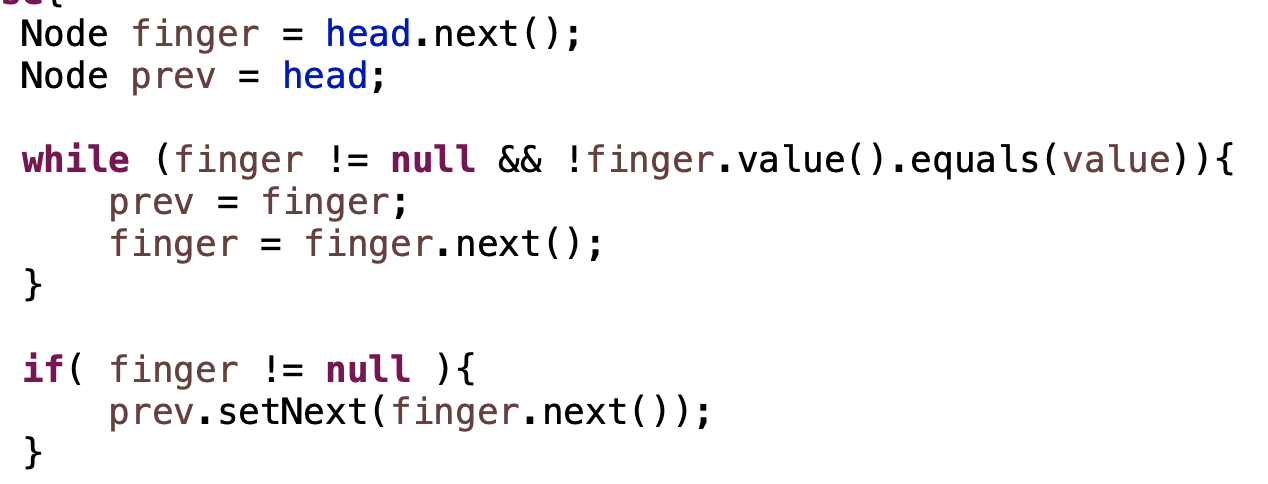 Delete 1.  Does it work?
Removing a value
data: 8
data: 4
data: 7
data: 1
head
next:
next:
next: null
next:
prev
finger
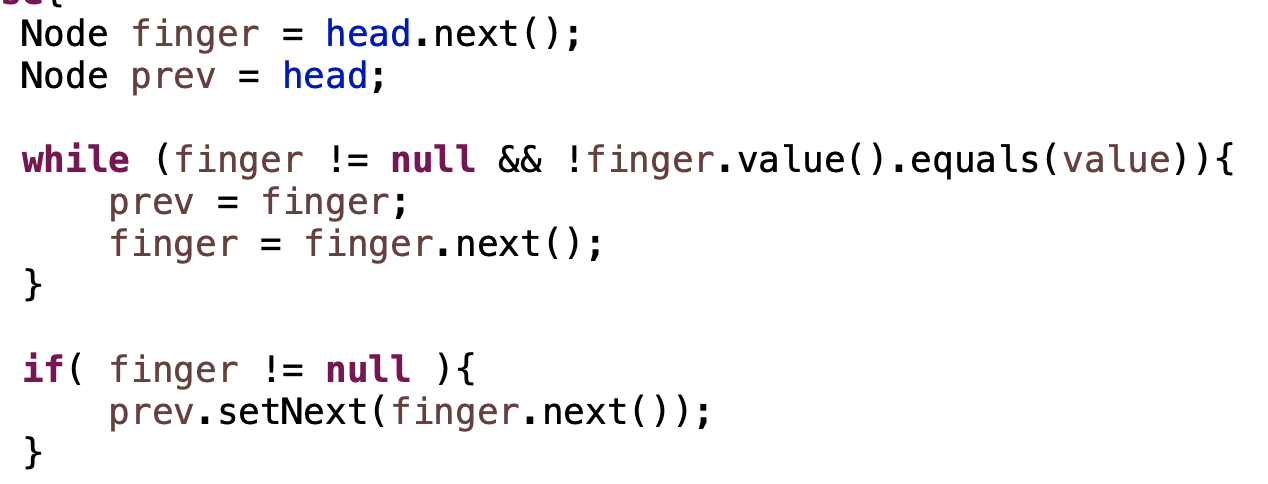 Delete 1.  Does it work?
Removing a value
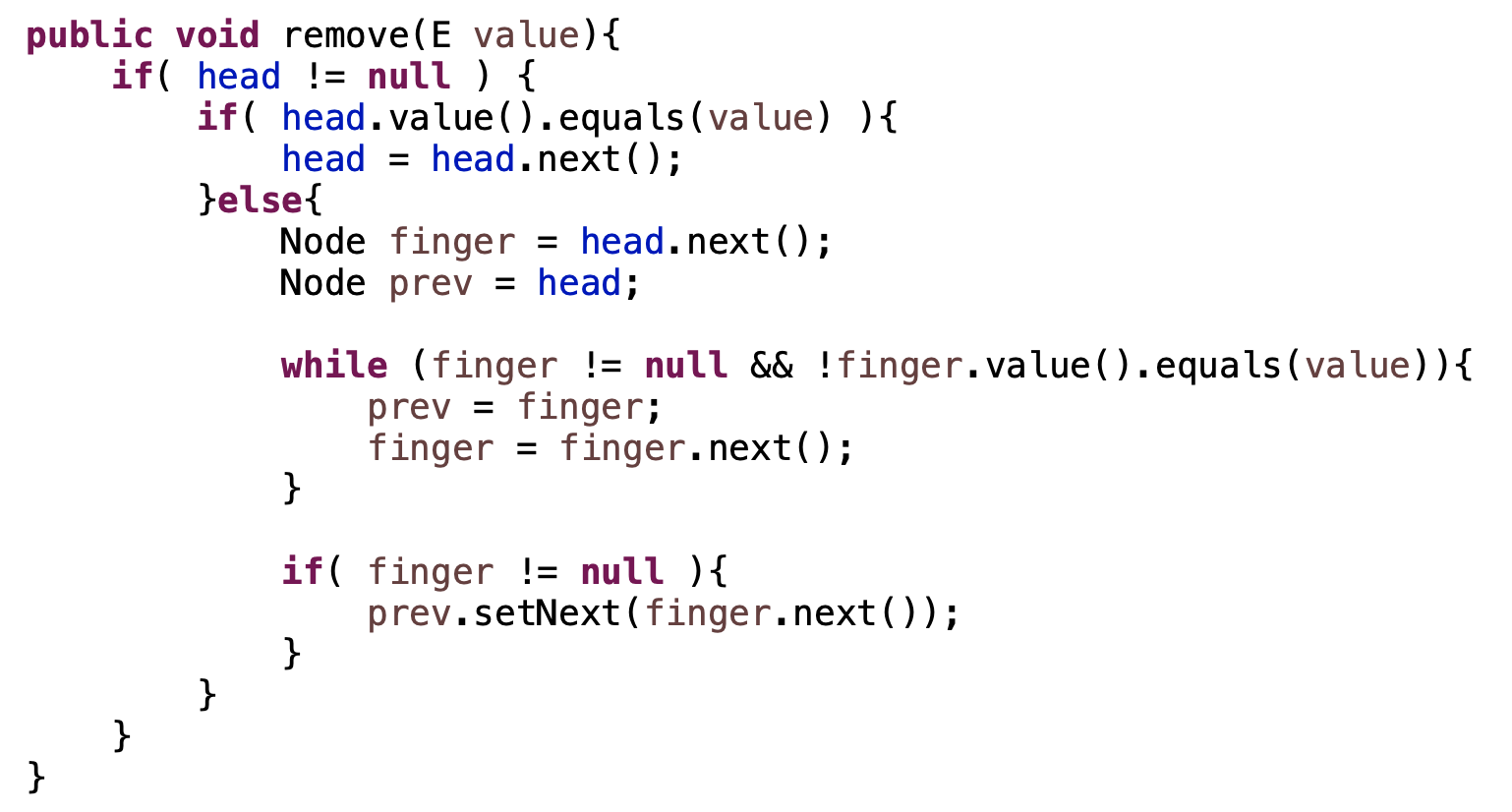 Removing a value
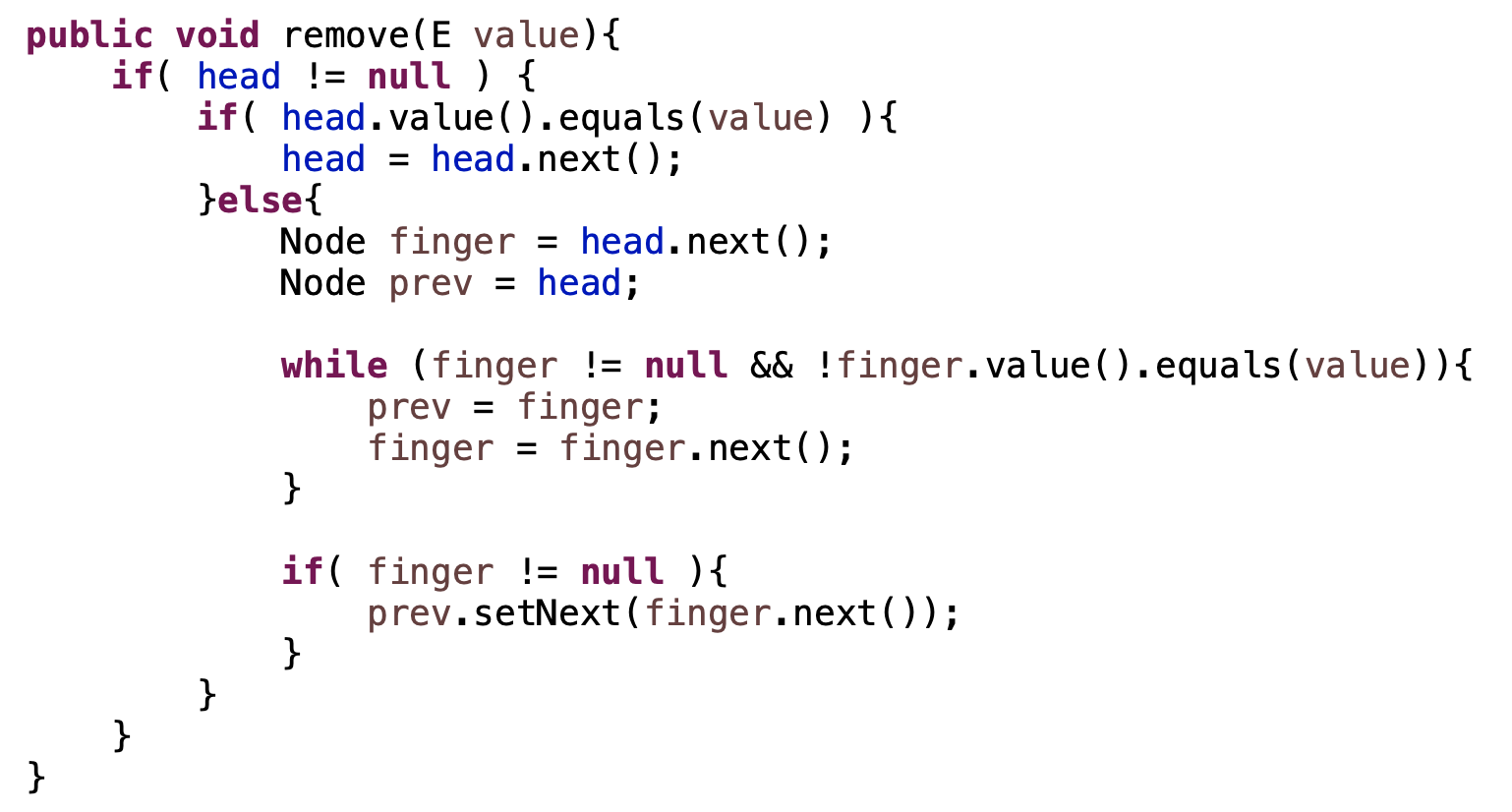 handle empty list
removing first element
all other elements
Linked lists: fast or slow?
add to the end
add to the front
contains
get
insert at an index 
remove an element
set the value of an existing element
size
Linked lists: fast or slow?
add to the end		slow
add to the front: 		fast
contains			slow
get				slow
insert at an index		slow
remove an element	slow
remove from the front	fast
set the value of an existing element	 slow 
size				fast
Linked lists: fast or slow?
add to the end		slow
add to the front: 		fast
contains			slow
get				slow
insert at an index		slow
remove an element	slow
remove from the front	fast
set the value of an existing element	 slow 
size				fast
Can we make any of these faster?
Linked list visualized
[1, 8, 4, 7]
data: 8
data: 4
data: 7
data: 1
head
next:
next:
next: null
next:
tail
How does this help us?
Linked list visualized
data: 8
data: 4
data: 7
data: 1
head
next:
next:
next: null
next:
We don’t have to search for the end of the list!
tail
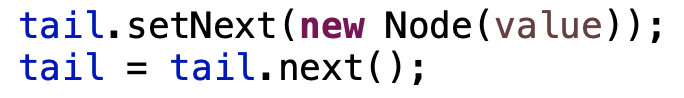 Linked list visualized
data: 8
data: 4
data: 7
data: 1
head
next:
next:
next: null
next:
tail
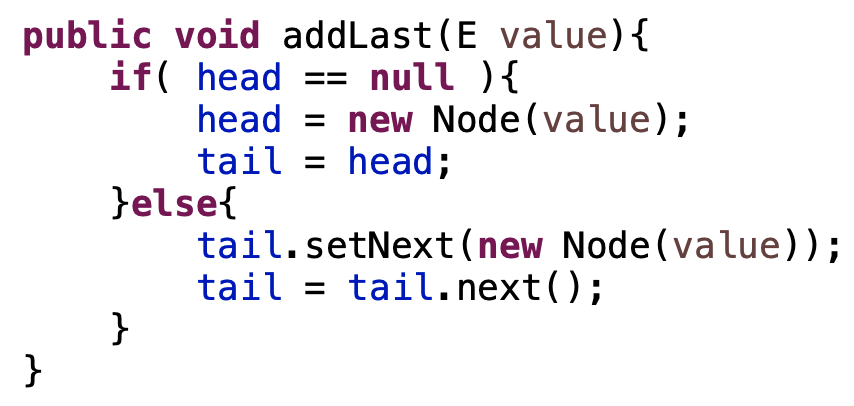 Linked list visualized
[1, 8, 4, 7]
data: 8
data: 4
data: 7
data: 1
head
next:
next:
next: null
next:
tail
Any downsides?
Circularly linked list visualized
[1, 8, 4, 7]
data: 8
data: 4
data: 7
data: 1
next:
next:
next:
next:
tail
Where is head?
Circularly linked list visualized
[1, 8, 4, 7]
data: 8
data: 4
data: 7
data: 1
next:
next:
next:
next:
tail
tail.next()
Linked lists: fast or slow?
add to the end		fast
add to the front: 		fast
contains			slow
get				slow
insert at an index		slow
remove an element	slow
remove from the front	fast
set the value of an existing element	 slow 
size				fast
Linked list visualized
[1, 8, 4, 7]
data: 8
data: 4
data: 7
data: 1
head
next:
next:
next: null
next:
tail
Is removing from the end fast?
Linked list visualized
[1, 8, 4, 7]
data: 8
data: 4
data: 7
data: 1
head
next:
next:
next: null
next:
tail
No!  Need access to previous
Doubly linked list visualized
Keep track of both the next and previous node in the list
data: 7
data: 4
data: 1
data: 8
next:
next:
head
next:
next:
prev:
prev:
prev: null
prev:
tail
Doubly linked list visualized
data: 7
data: 4
data: 1
data: 8
next:
next:
head
next:
next:
prev:
prev:
prev: null
prev:
tail
Is removing from the end fast?
Doubly linked list visualized
data: 7
data: 4
data: 1
data: 8
next:
next:
head
next:
next:
prev:
prev:
prev: null
prev:
tail
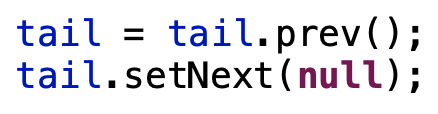 Doubly linked list visualized
data: 7
data: 4
data: 1
data: 8
next:
next:
head
next:
next:
prev:
prev:
prev: null
prev:
tail
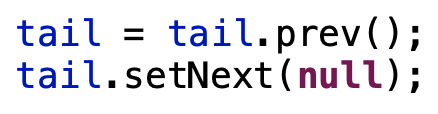 Doubly linked list visualized
data: 7
data: 4
data: 1
data: 8
next:
next: null
head
next:
next:
prev:
prev:
prev: null
prev:
tail
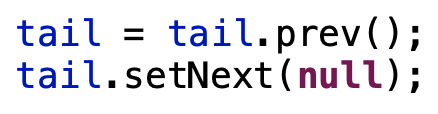 Doubly linked list visualized
finger
data: 7
data: 4
data: 1
data: 8
next:
next:
head
next:
next:
prev:
prev:
prev: null
prev:
tail
Could I remove a node if I had a reference to it?
Doubly linked list visualized
finger
data: 7
data: 4
data: 1
data: 8
next:
next:
head
next:
next:
prev:
prev:
prev: null
prev:
tail
Could I remove a node if I had a reference to it?
Doubly linked list visualized
finger
data: 7
data: 4
data: 1
data: 8
next:
next:
head
next:
next:
prev:
prev:
prev: null
prev:
tail
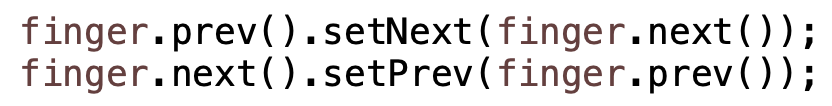 Doubly linked list visualized
finger
data: 7
data: 4
data: 1
data: 8
next:
next:
head
next:
next:
prev:
prev:
prev: null
prev:
tail
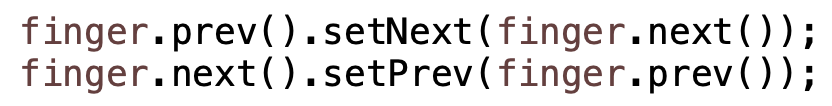 Doubly linked list visualized
finger
data: 7
data: 4
data: 1
data: 8
next:
next:
head
next:
next:
prev:
prev:
prev: null
prev:
tail
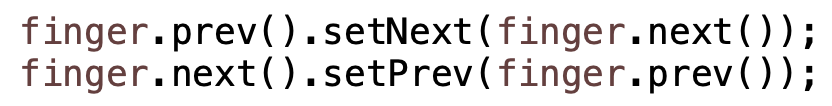 Doubly linked list visualized
finger
data: 7
data: 4
data: 1
data: 8
next:
next:
head
next:
next:
prev:
prev:
prev: null
prev:
tail
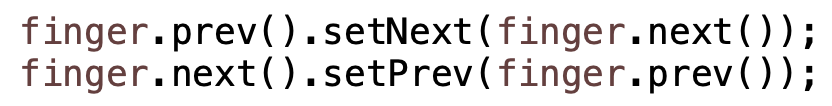 Doubly linked list visualized
finger
data: 7
data: 4
data: 1
data: 8
next:
next:
head
next:
next:
prev:
prev:
prev: null
prev:
tail
How does this help us?  Still have to find the node?
Doubly linked list visualized
finger
data: 7
data: 4
data: 1
data: 8
next:
next:
head
next:
next:
prev:
prev:
prev: null
prev:
tail
If we’re iterating over the data already 
Other scenarios (see upcoming assignment )
List performance